E R A S M U S  +
Učešće zemalja zapadnog Balkana u programu ERASMUS +
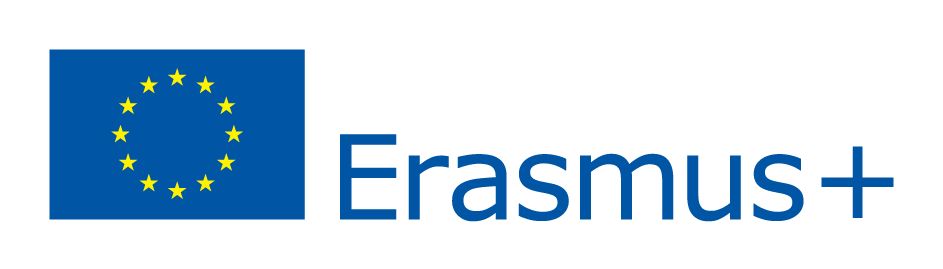 - Struktura novog programa Erasmus + - učešće ustanova visokog obrazovanja u Erasmus + programu - otvoreni konkursi - konkursi u najavi
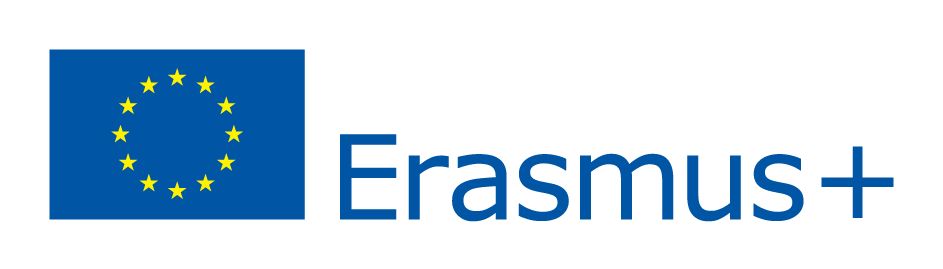 Međunarodni programi u oblasti 
visokog obrazovanja:
Erasmus Mundus, 
Тempus,
Alfa, Edulink, 
Bilaterallni programi
Gruntvig

Еrasmus

Leonardo

Komenijus
Program cjeloživotnog
 učenja
Program
Mladi u akciji
Struktura novog programa ERASMUS +
Prethodni programi
Jedinstveni integrisani program
Еrasmus+
КА1
Mobilnost
КА3
Podrška obrazovnim politikama
КА2
Projekti
saradnje
Posebne aktivnosti:

 Žan Mone 
 Sport
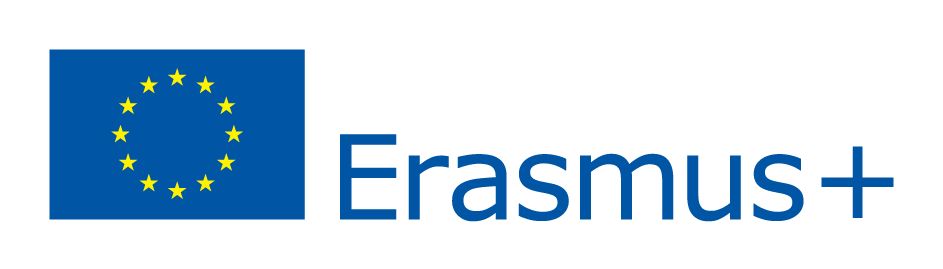 3
Erasmus+ opportunities for international higher education cooperation
4
Ko može da učestvuje
Programske zemlje = zemlje Evropske unije, EFTA zemlje, Švajcarska, Turska i Makedonija

Partnerske zemlje= sve ostale zemlje svijeta
Na koji način mogu da učestvuju institucije visokog obrazovanja
6
KLJUČNA AKTIVNOST 1: MOBILNOST ZARAD STICANJA DIPLOME – ZAJEDNIČKE DIPLOME
ROK ZA PRIJAVLJIVANJE 27.03.2014. 

Nastavak Erasmus Mundus akcije 1 

Pristup „бottom up“, bez ograničenja u pogledu oblasti/disciplina koje su obuhvaćene

Očekivani broj studenata koji će dobiti stipendije u narednih 7 godina: 34,000
 
Novi doktorski programi biće finansirani kroz program Marija Sklodovska Kiri u okviru programa Horizont  2020
7
KLJUČNA AKTIVNOST 2: IZGRADNJA KAPACITETA(1)
Očekuje se otvaranje konkursa na jesen 2014.
2 vrste projekata sa zemljama iz EU

   Zajednički projekti: novi kurikulumi, nova metodologija rada, osiguranje kvaliteta, upravljanje institucijama, unapfređenje reformi u oblasti visokog obrazovanja
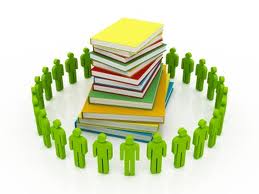 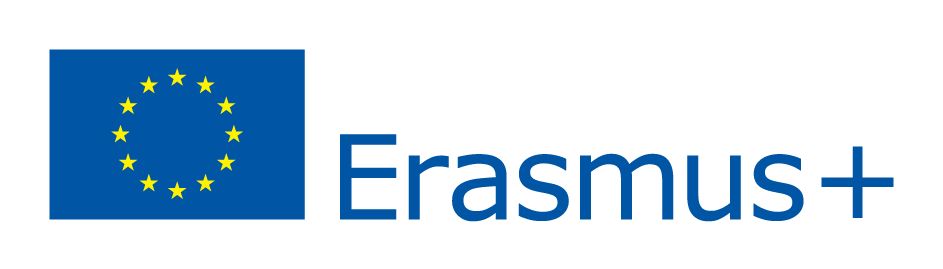 8
KLJUČNA AKTIVNOST 2: IZGRADNJA KAPACITETA(2)
Očekuje se otvaranje konkursa na jesen 2014.
Strukturni projekti: Reforme na nacionalnom nivou uz podršku ministarstava i drugih nadležnih institucija u partnerskim zemljama (modernizacija polotika u oblasti obrazovanja, upravljanje sistemom visokog obrazovanja...)

+ Dodatna komponenta mobilnosti za određene partnerske zemlje: razmjena studenata i nastavnika sa zemljama EU, a u skladu s ciljevima projekata
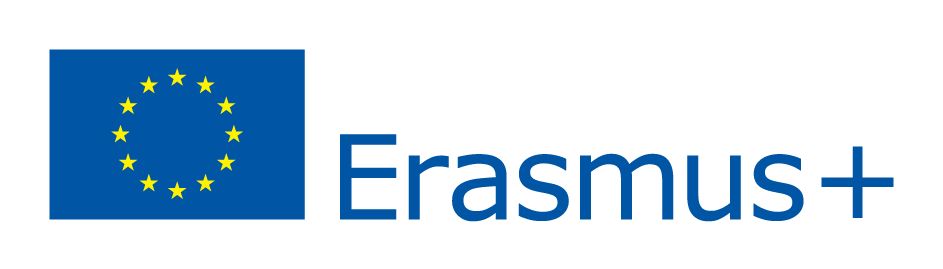 9
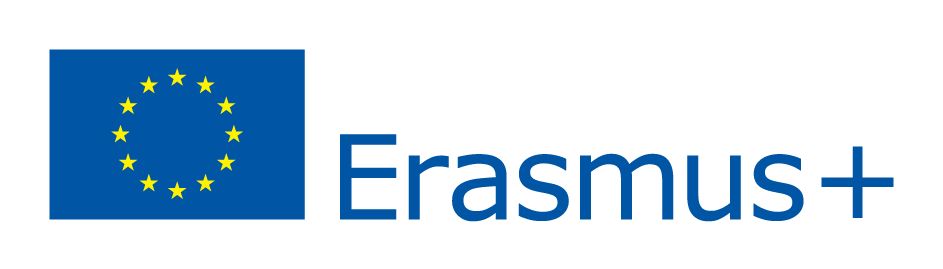 Žan Mone aktivnosti
Promovisanje izuzetnosti u visokom obrazovanju koje ima u fokusu evropske integracije:
Nastavni i istraživački rad
Dijalog i razmjena mišljenja i iskustava sa politikama EU sa akademskom zajednicom
Podrška aktivnostima posebnih institucija i udruženja
Жан Моне  label	
Оčekivanja: 1.000  nastavnih aktivnosti koje obuhvataju 2,000,000
studenata;  500  projekata, 20 mreža, 100 asocijacija koje proizvode novu metodologiju, kao i događaje
			Konkursni rok je otvoren do 26.03.2014.
10
NOVA EACEA  PRAVILA ZA UČESNIKE PROGRAMA 2014-2020
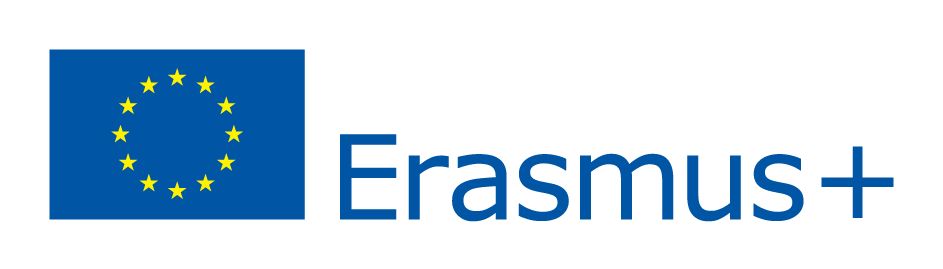 11
PORTAL ZA UČESNIKE
Mjesto za registraciju institucija koje žele da učestvuju (bilo kao koordinatori bilo kao partneri) u programu Erasmus +  i ostalim programima pod nadležnošću EACEA

Svaki pojedinac se može reistrovati i dobiri ECAS nalog, ali...  
Оrganizacija se registruje jednom i dobija Participant Identification Code (PIC)
E-formular se kreira preko ECAS naloga i pomoću PIC broja (podaci o instituciji se automatski unose u formular).
Baza podataka o organizacijama je zajednička za sve servise Evropske komisije
12
Nacionalna Erasmus + kancelarija
www.tempusmontenegro.ac.me